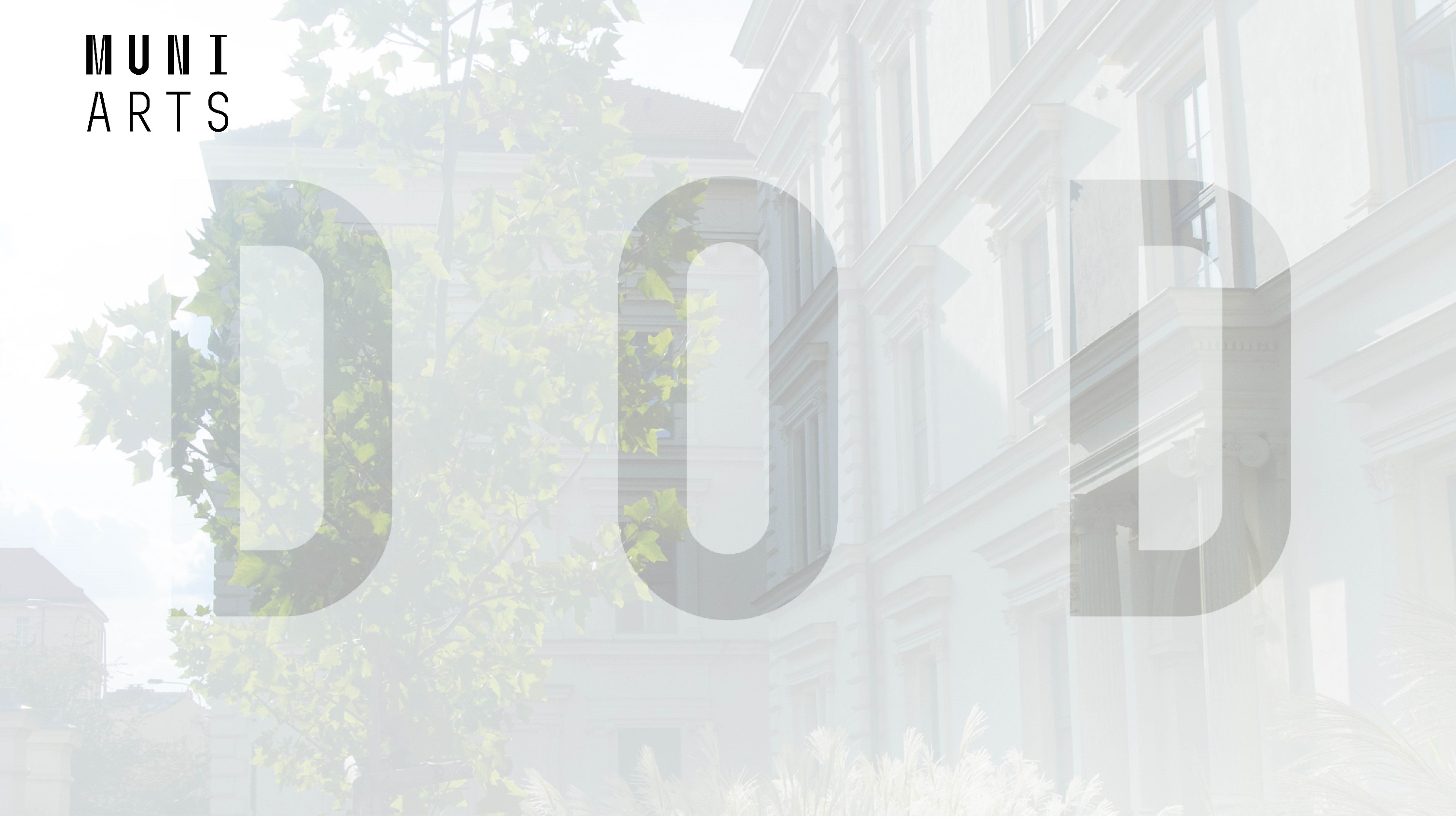 Čínská studia
Den otevřených dveří
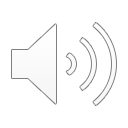 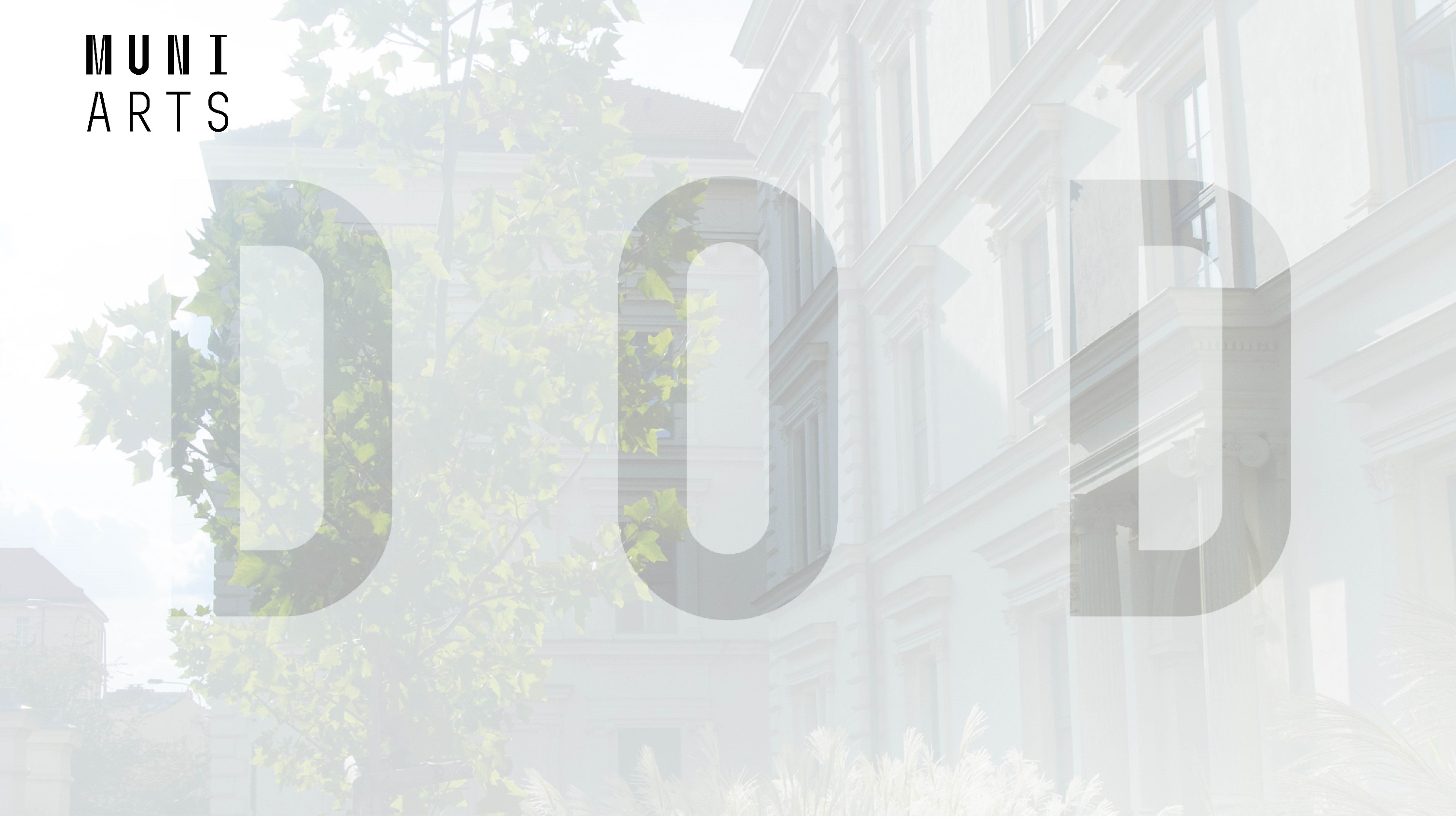 Chcete se naučit čínsky a porozumět Číně?
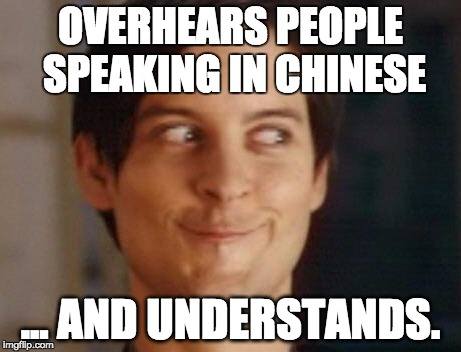 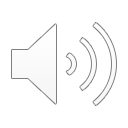 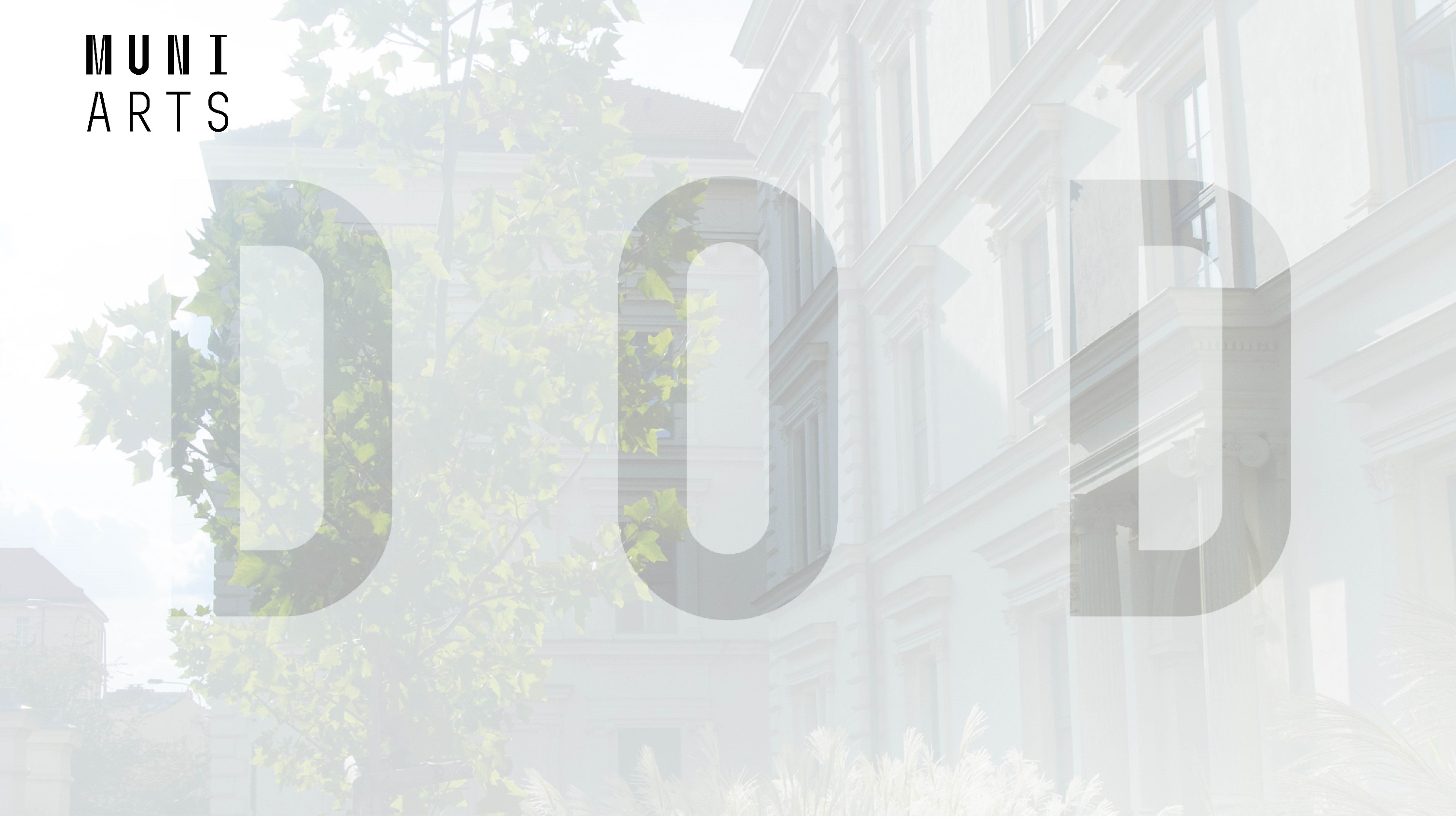 50%
Chcete se naučit čínsky a porozumět Číně?
Jazykový program je intenzivní a různorodý. Čínštinu se studenti učí v minimálně 10 hodin týdně v prvním ročníku, 8 hodin ve druhém a 6 hodin ve třetím
JAZYK
KULTURA
Kulturní část studijního programu seznamuje studenty s čínskými dějinami, literaturou a myšlením.
50%
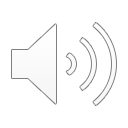 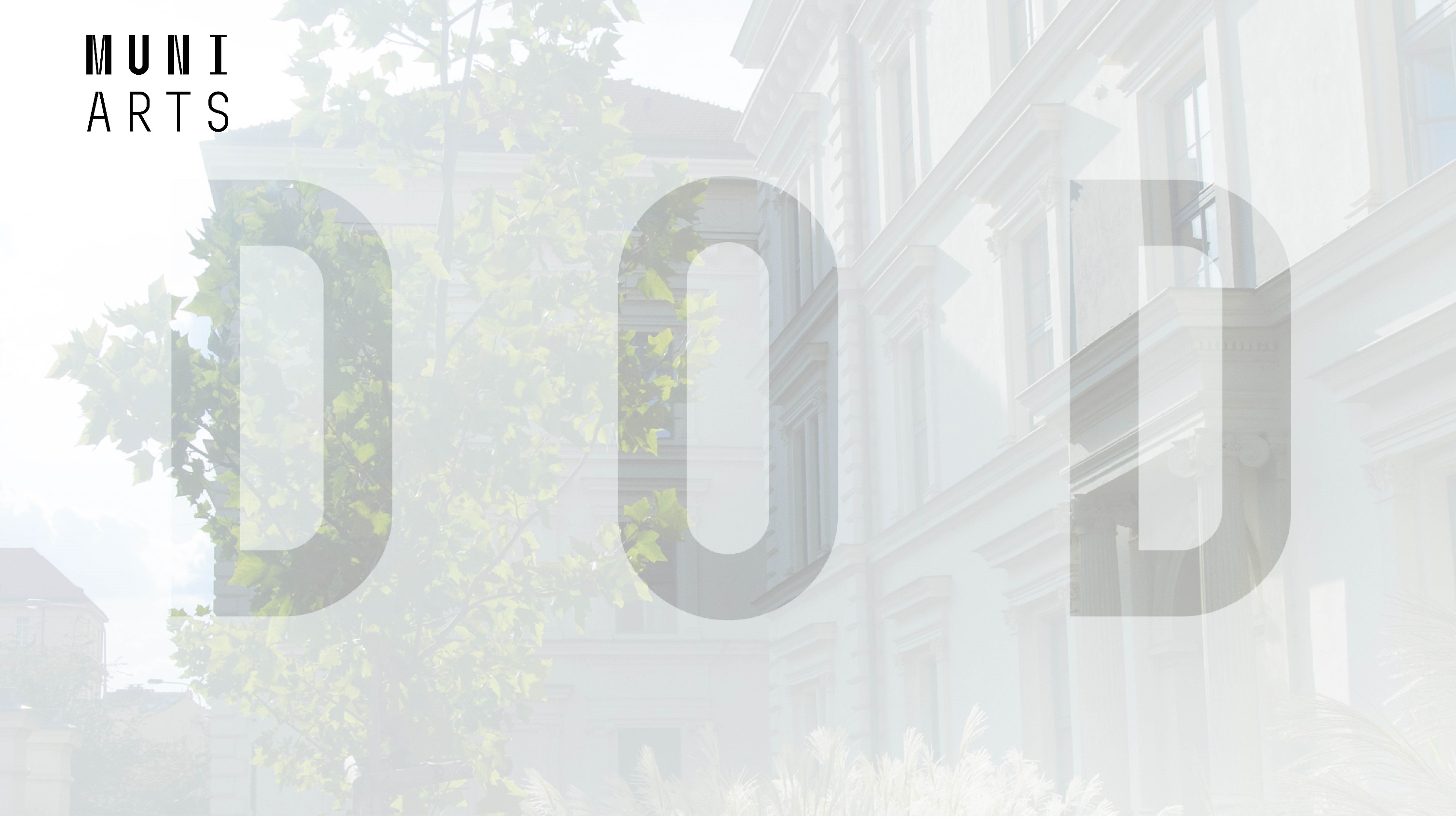 04
Jazykový program
03
02
01
Základní povinné kurzy
Čínština I-VI, Fonetika, 
Písmo, Gramatika I-II, Četba čínskych textů I-II
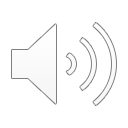 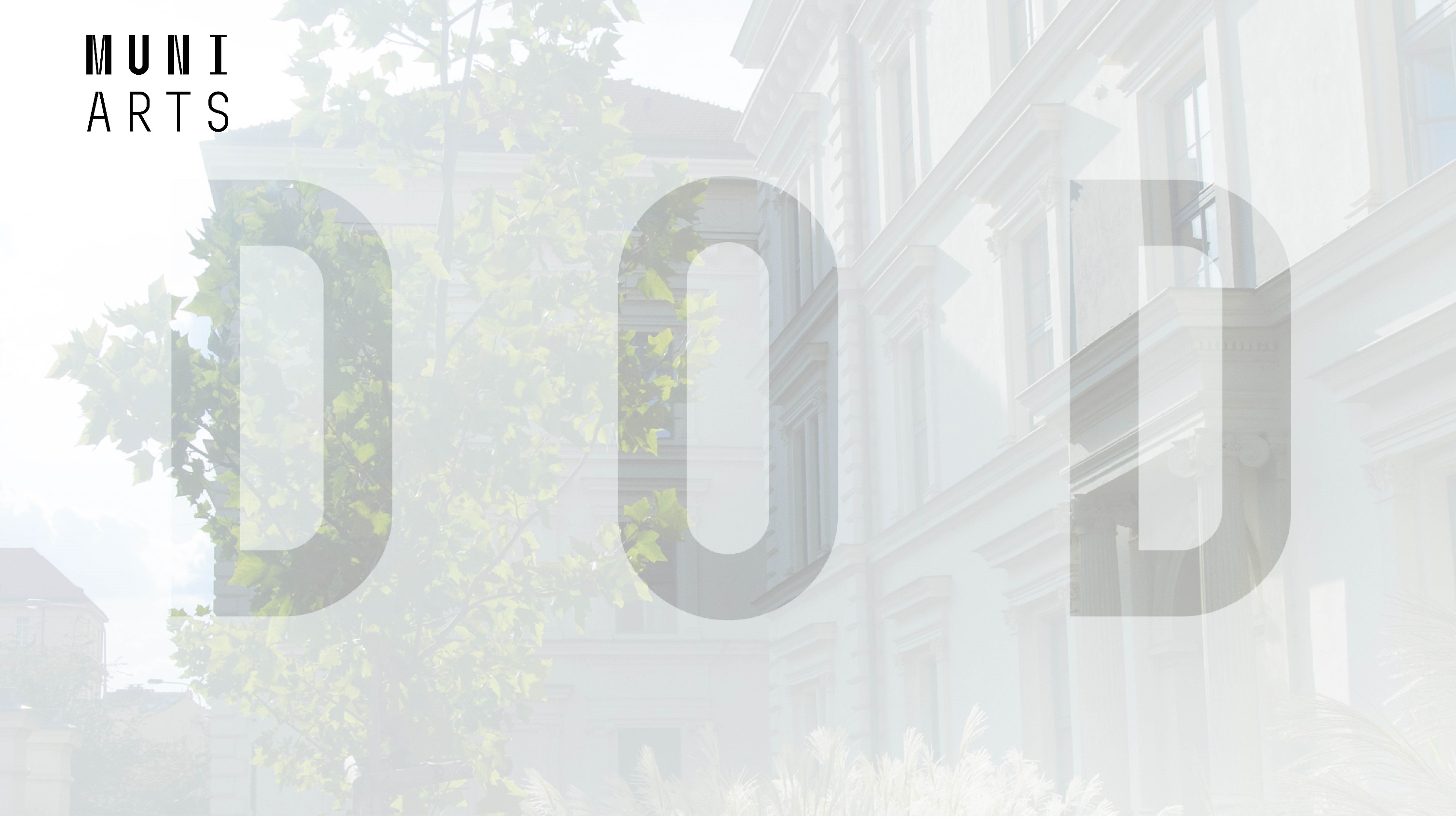 04
Jazykový program
03
02
01
Intenzivní dril
Základní povinné kurzy
Čínština I-VI, Fonetika, 
Písmo, Gramatika I-II, Četba čínskych textů I-II
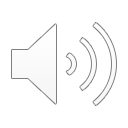 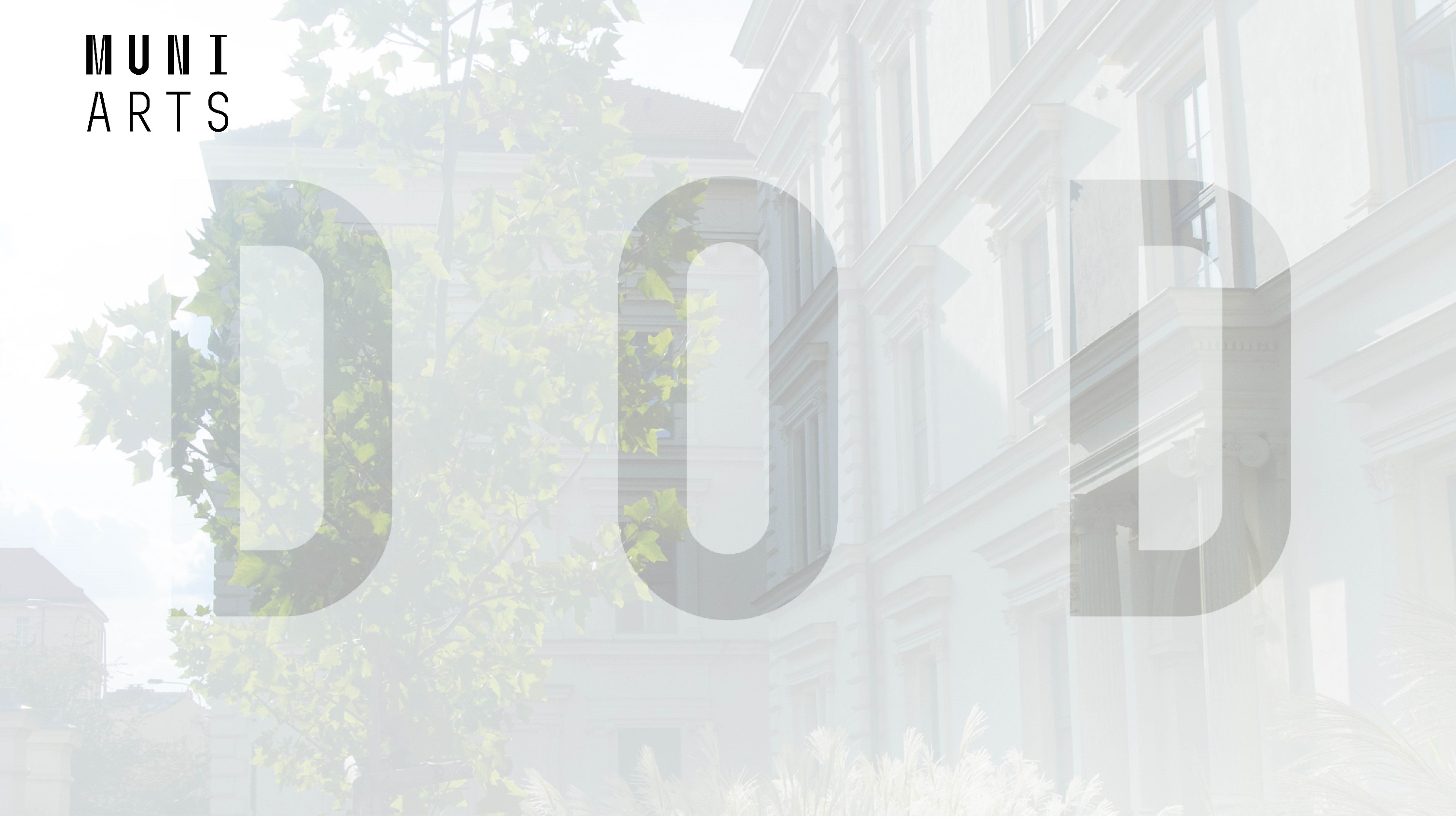 04
Jazykový program
03
02
01
Intenzivní konverzace
Intenzivní dril
Základní povinné kurzy
1 na 1
Čínština I-VI, Fonetika, 
Písmo, Gramatika I-II, Četba čínskych textů I-II
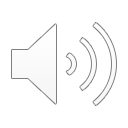 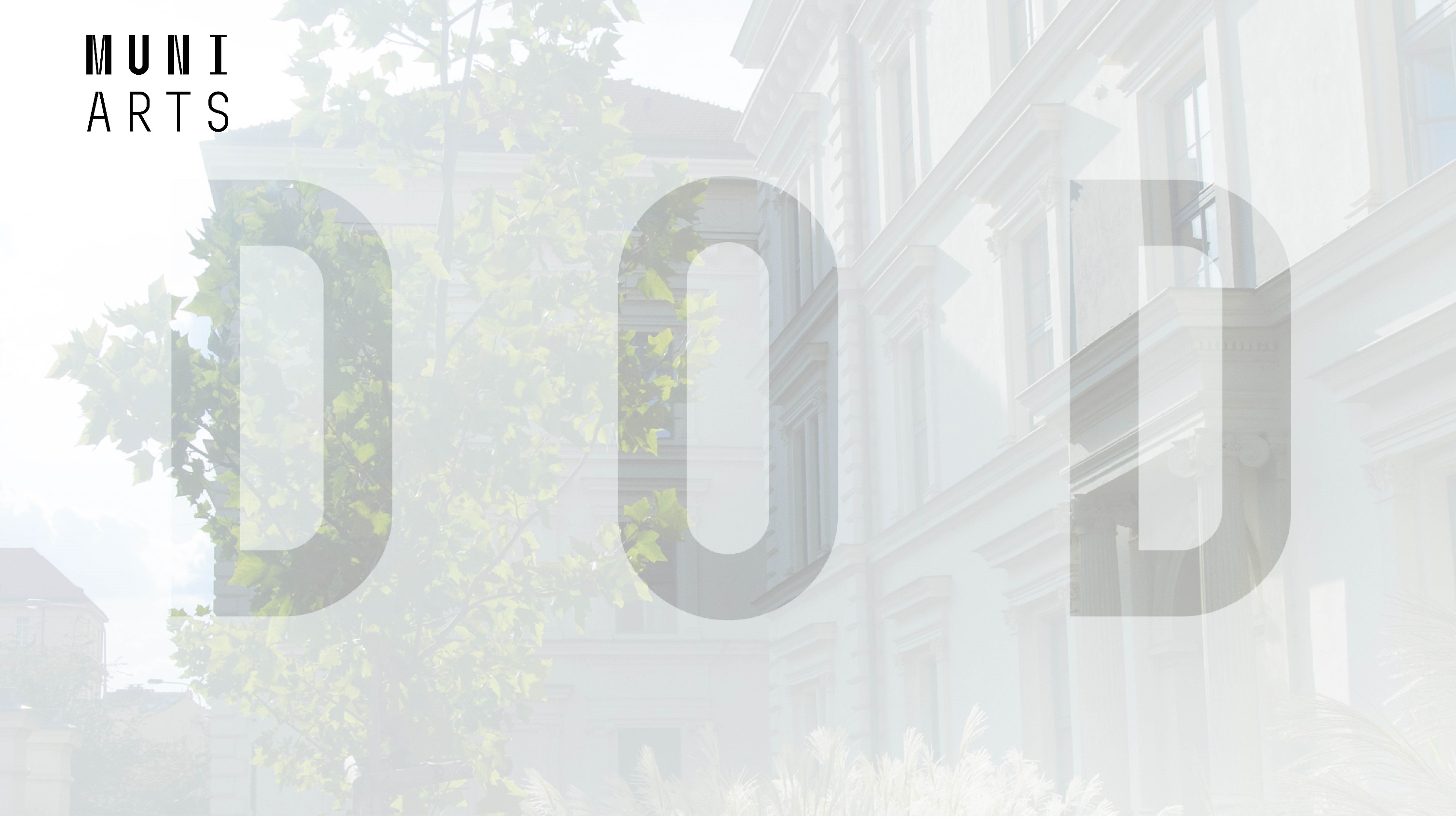 04
Jazykový program
03
02
01
Specializované kurzy
Intenzivní konverzace
Intenzivní dril
Základní povinné kurzy
s použitím autentických materiálů z populární kultury Číny a Taiwanu
1 na 1
Čínština I-VI, Fonetika, 
Písmo, Gramatika I-II, Četba čínskych textů I-II
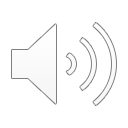 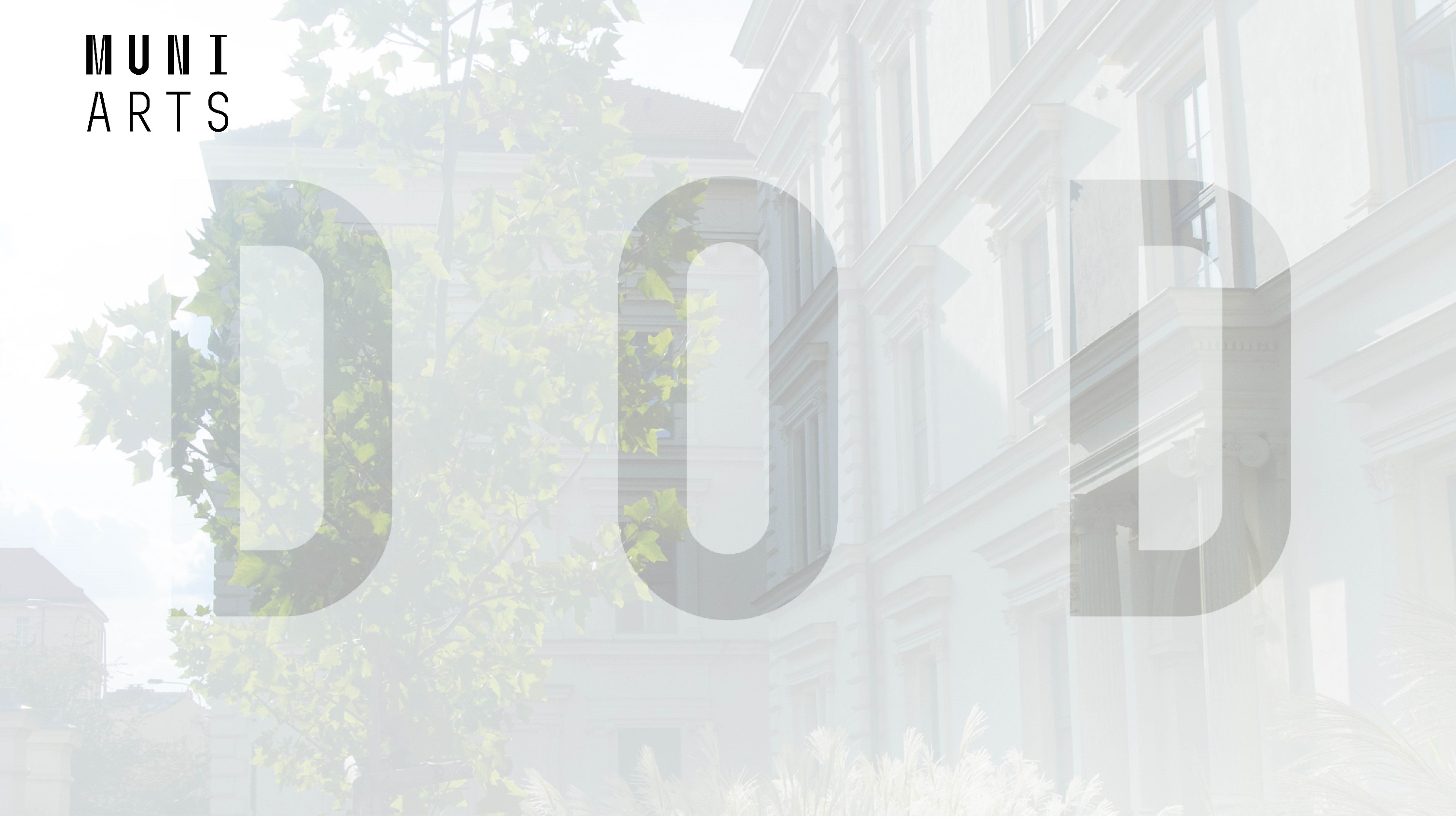 MYŠLENÍ
Kulturní část studijního programu
DĚJINY
ČÍNY
LITERATURA
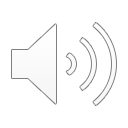 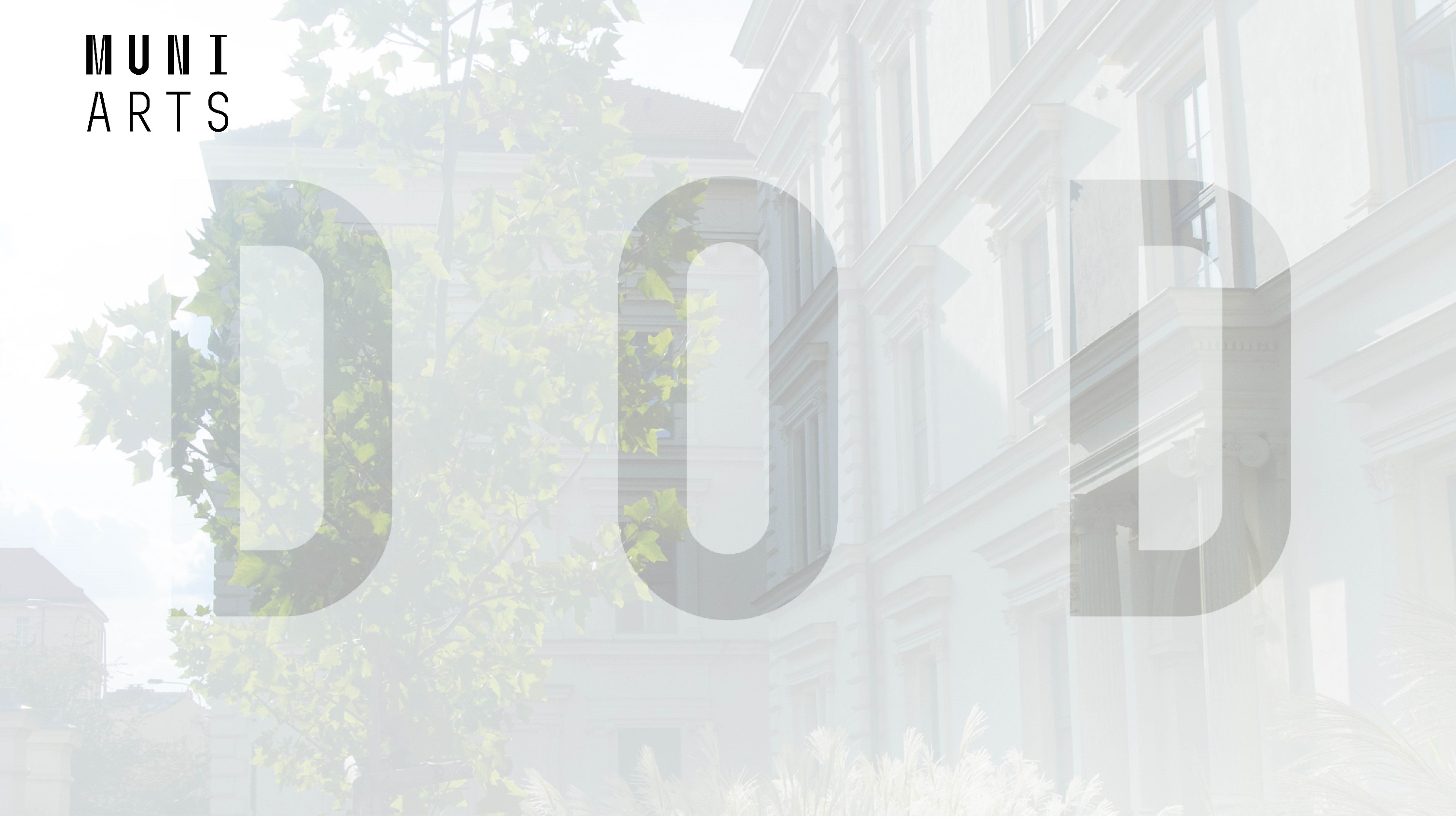 MYŠLENÍ
Kulturní část studijního programu
DĚJINY
ČÍNY
Základní jednosemestrální povinné předměty:

Dějiny Číny do 18. století
Dějiny moderní Číny (od počátku 19. století)
Dějiny čínského myšlení
Dějiny čínské literatury
LITERATURA
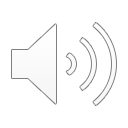 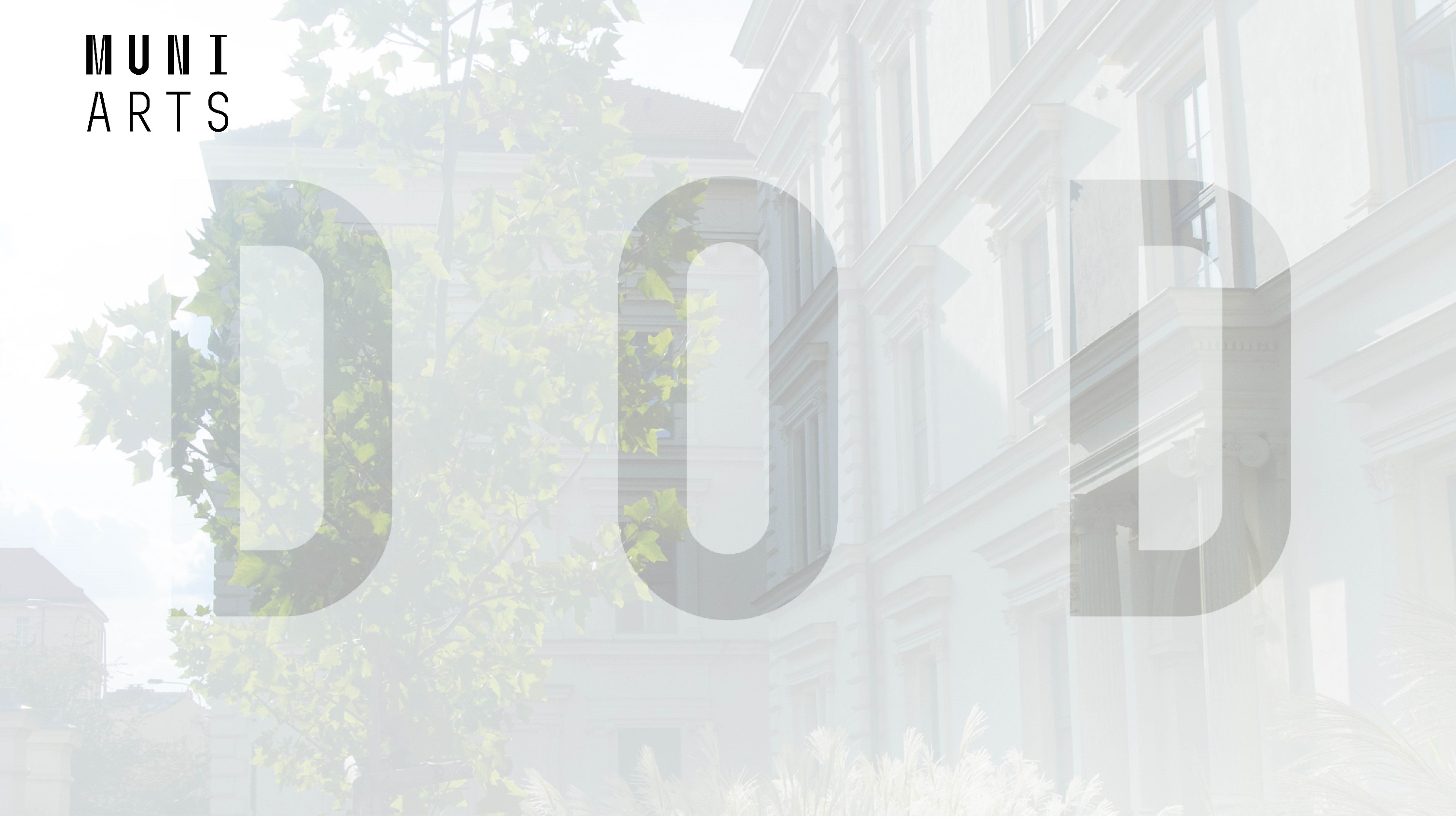 MYŠLENÍ
Kulturní část studijního programu
Domácí kurzy:

Dějiny a kultura Taiwanu
Náboženství Číny
Čínské teritoriální konflikty
Sunjatsen, Čankajšek, Mao Zedong a Deng Xiaoping - dějiny, politika, ideologie v Číně ve 20. století
Komunistická strana Číny v současnosti
Čínské malířství ve 20. století
Sociální problémy v soudobé Číně
...
DĚJINY
ČÍNY
LITERATURA
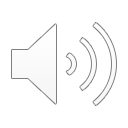 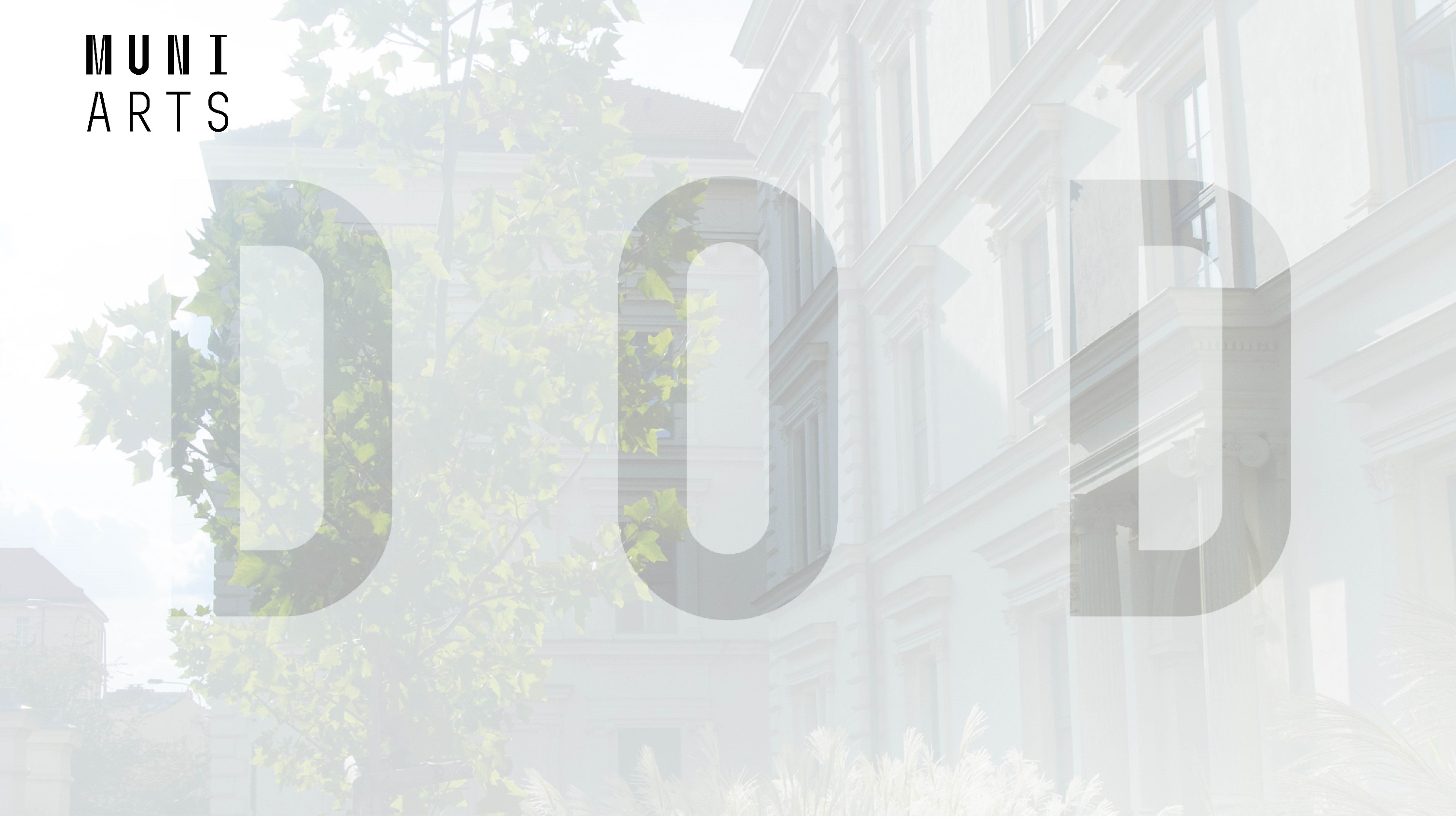 MYŠLENÍ
Kulturní část studijního programu
DĚJINY
ČÍNY
Kurzy vedené externími spolupracovníky:

China's International Engagement and Image (Colin Alexander, University of Nottingham)
Contemporary Chinese Literature (Irmy Schweiger, University of Stockholm)
Translation Studies for Chinese Majors: The Case of Taiwan Mandarin and English (Tseng Chin-chin, National Taiwan Normal University)
...
LITERATURA
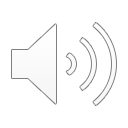 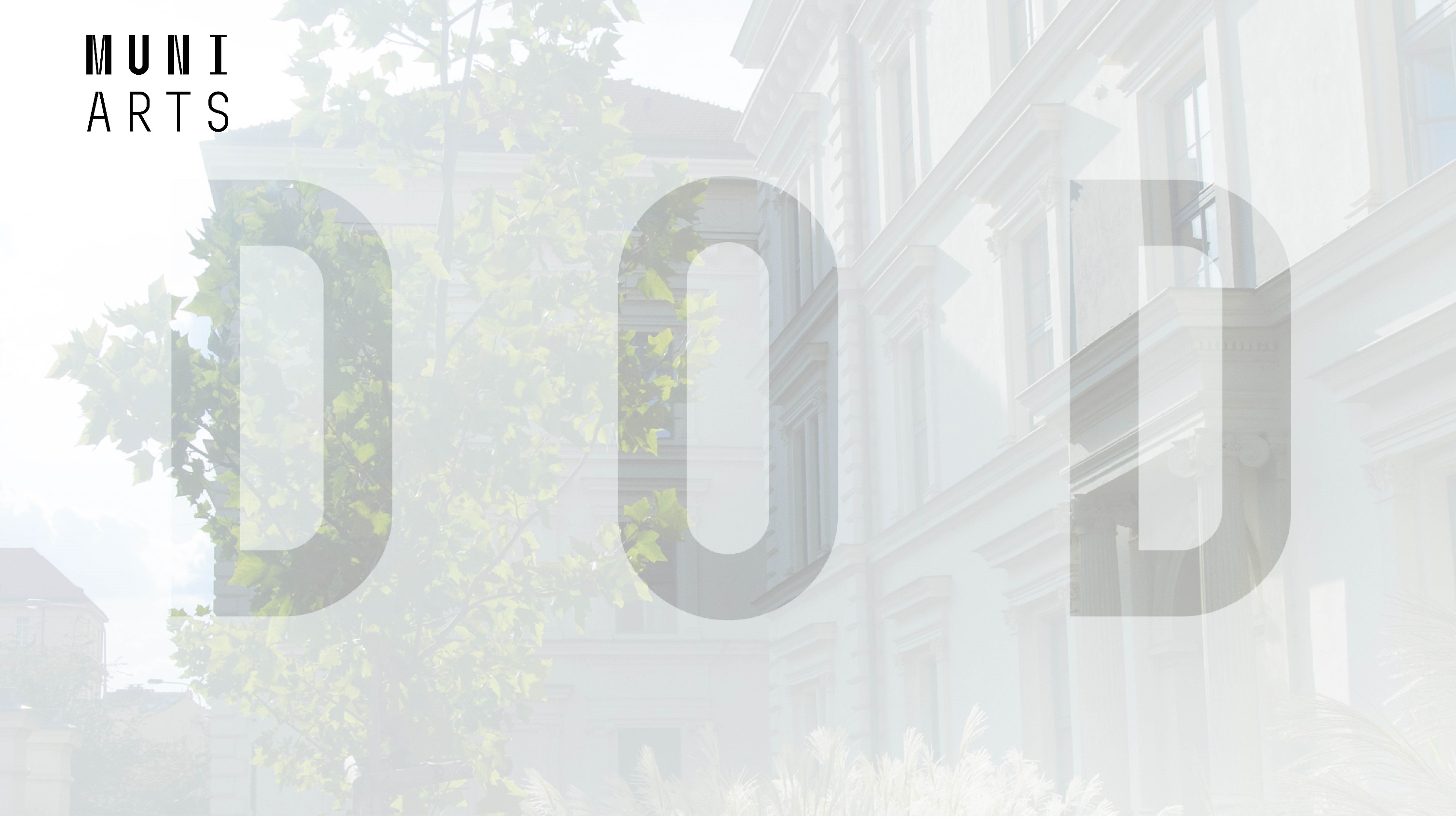 MYŠLENÍ
Kulturní část studijního programu
DĚJINY
ČÍNY
Kurzy vedené externími spolupracovníky:

Kurzy vedené  odborníkem z praxe - praktické problémy mezinárodního obchodu a podnikání v čínském prostředí, bezpečnosti v kyberprostoru se zaměřením na Čínu a na další praktická témata:
Doing business in China (Jan Hebnar – odborník z praxe)
LITERATURA
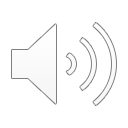 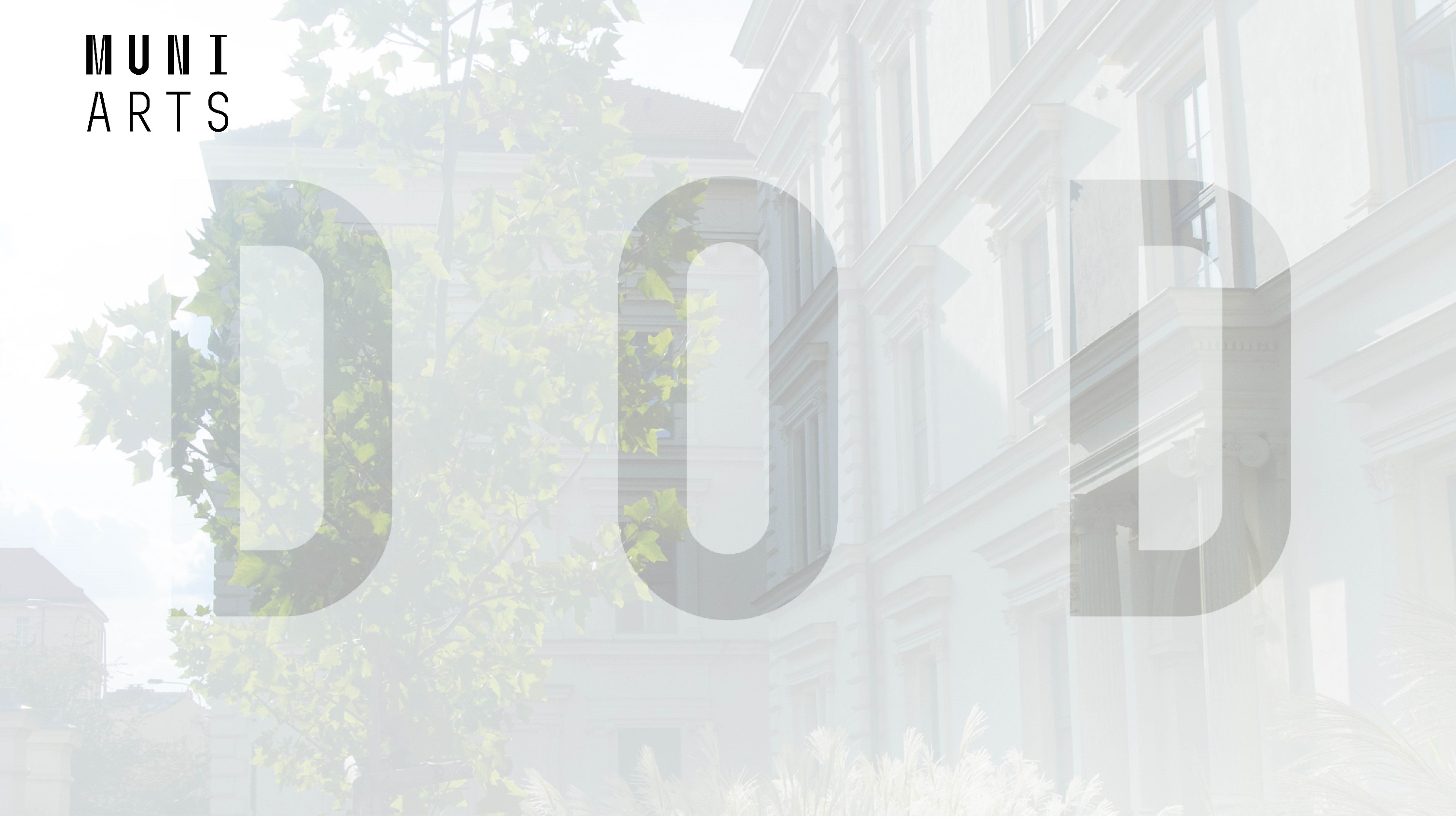 Studijní pobyty v zahraničí
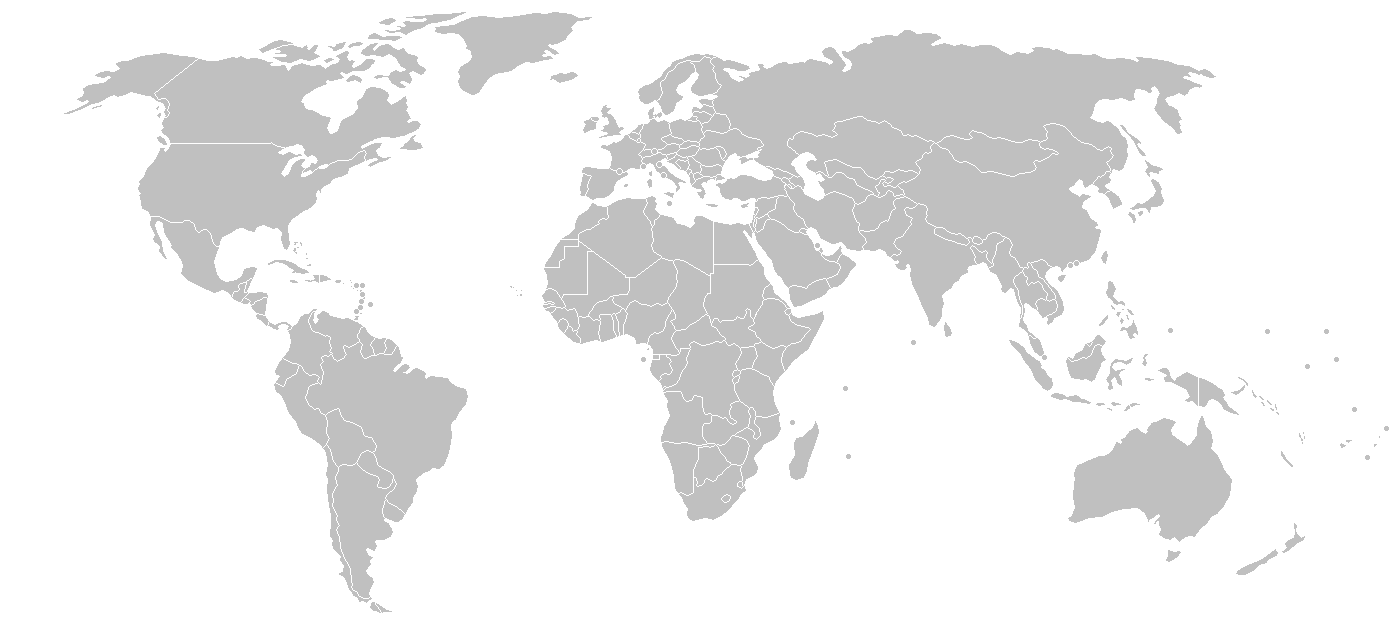 Dlouhodobý (1-2 semestry) studijní pobyt v Číně nebo na Taiwanu je běžnou a doporučovanou součástí studijního programu Čínská studia.

Nabízíme množství stipendií z různých zdrojů, kterých je dostatek, a na studijní pobyty vyjíždí prakticky všichni naši studenti. Studijní pobyt v čínském prostředí je klíčový z hlediska studia jazyka i poznání reality života v Číně.
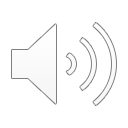 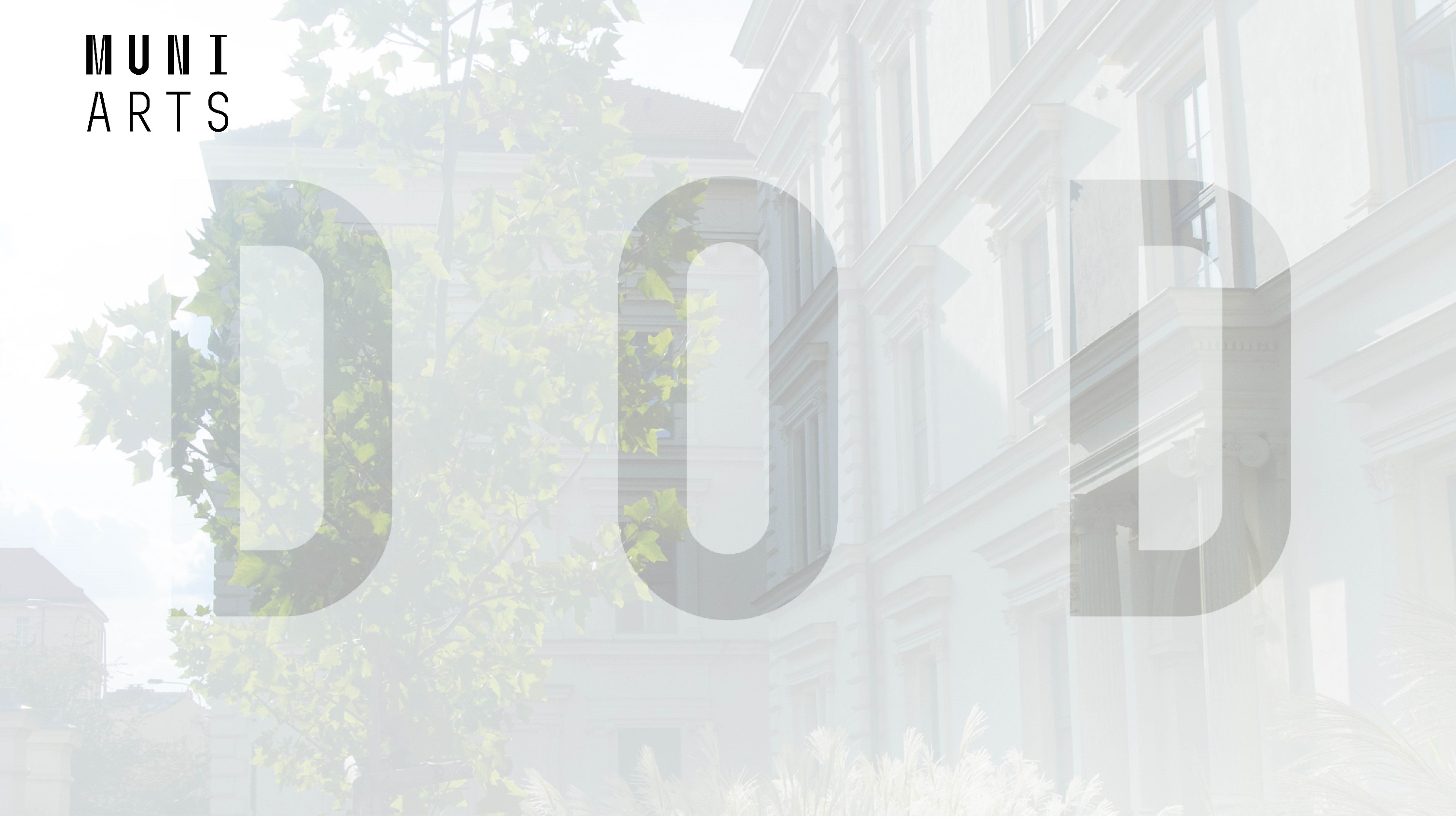 Uplatnění absolventů
koordinátoři čínsko-českých projektů v zahraničním obchodu 
v diplomacii
v médiích 
překladatelé a tlumočníci
učitelé čínštiny
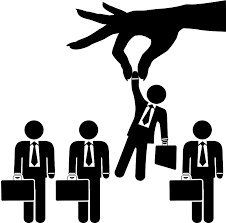 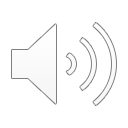 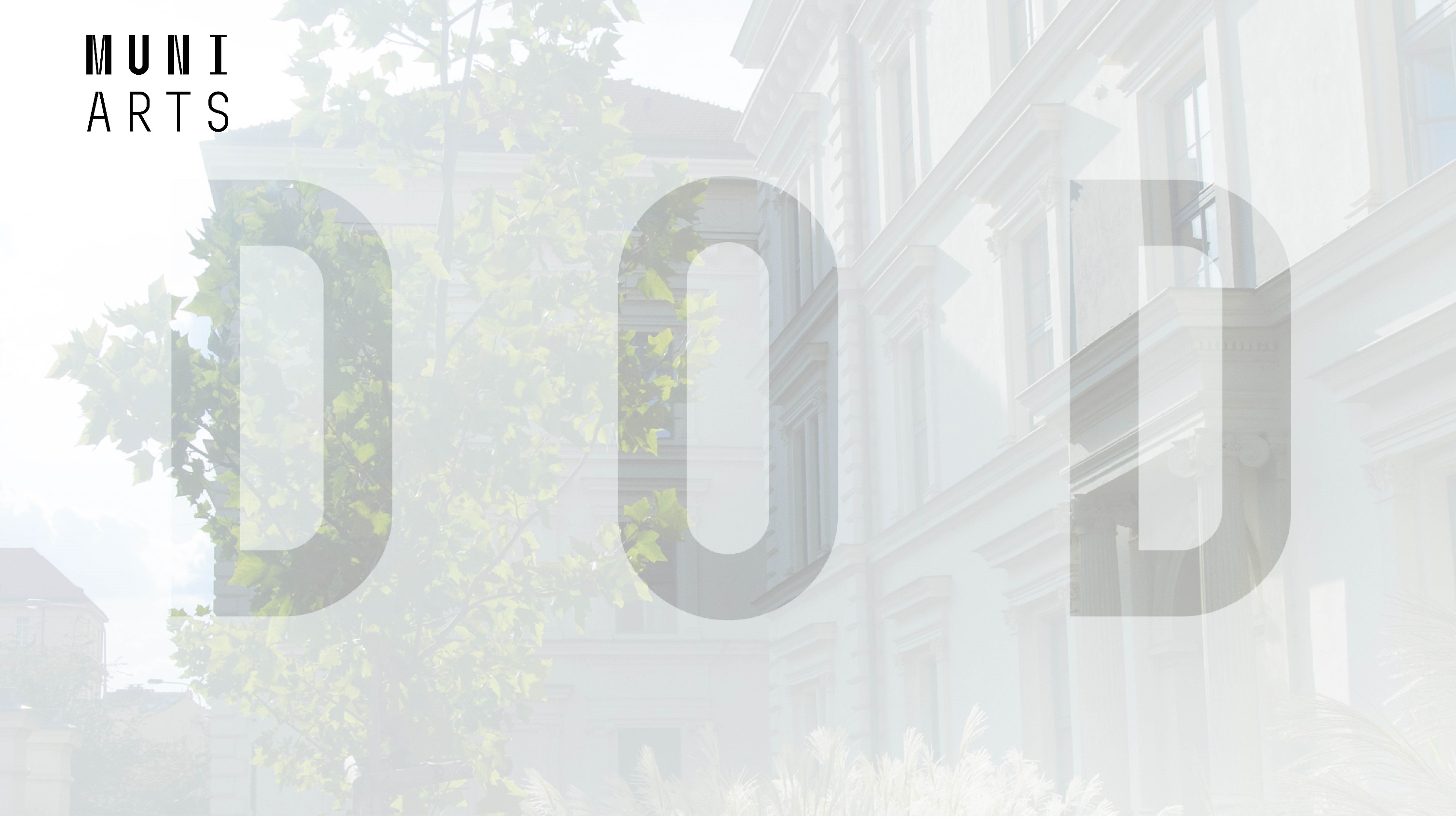 Uplatnění absolventů
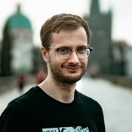 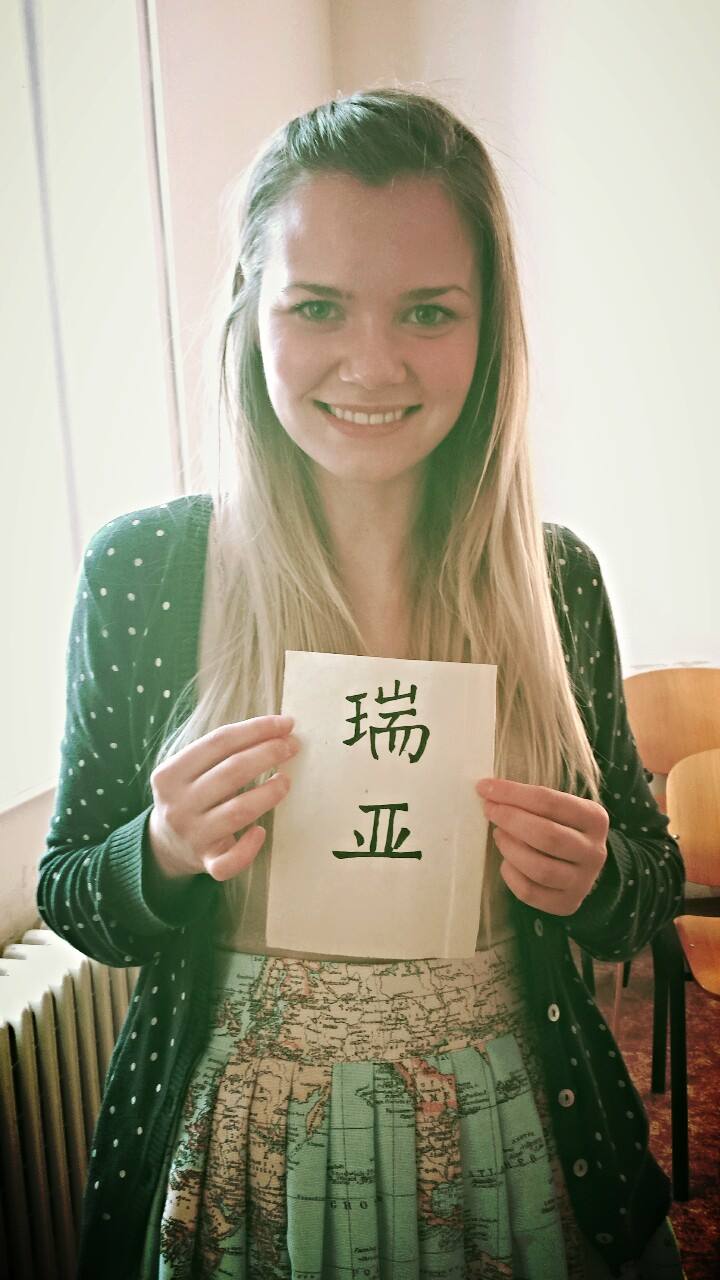 Filip Šebok,
analytik mezinárodních vztahů, Výzkumné centrum AMO
Daria Ishchuk,
asistentka na 
Velvyslanectví ČLR
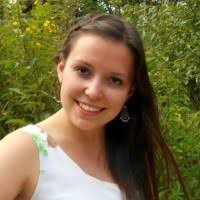 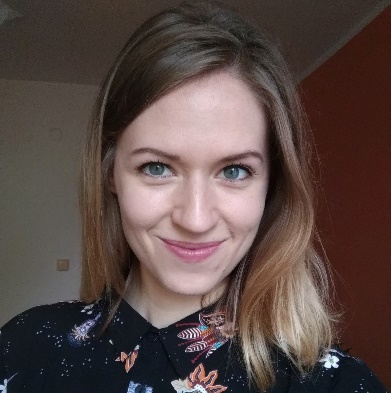 Markéta Glanzová,
redaktorka pro britsko-singapurské nakladatelství Balestier Press
Terézia Hegerová,
lektorka na Semináři čínských studií
FF MU
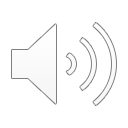 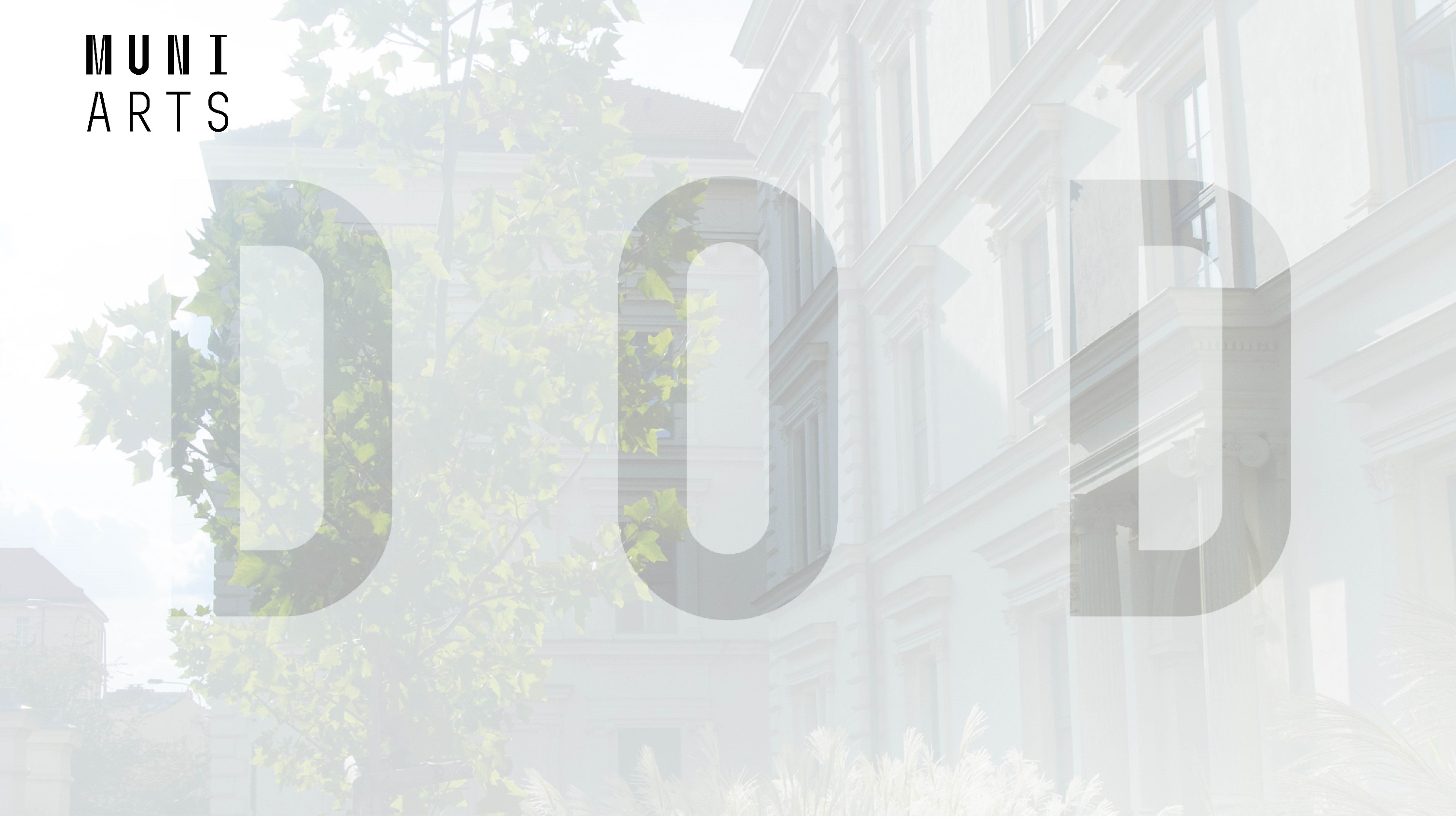 Podmínky přijetí
Test studijních předpokladů (TSP): ano

Oborová zkouška: ne 

Další požadavky: ne

Možnost prominutí přijímací zkoušky: ano
80 ze 150 studentů bylo přijato
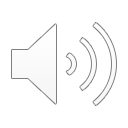 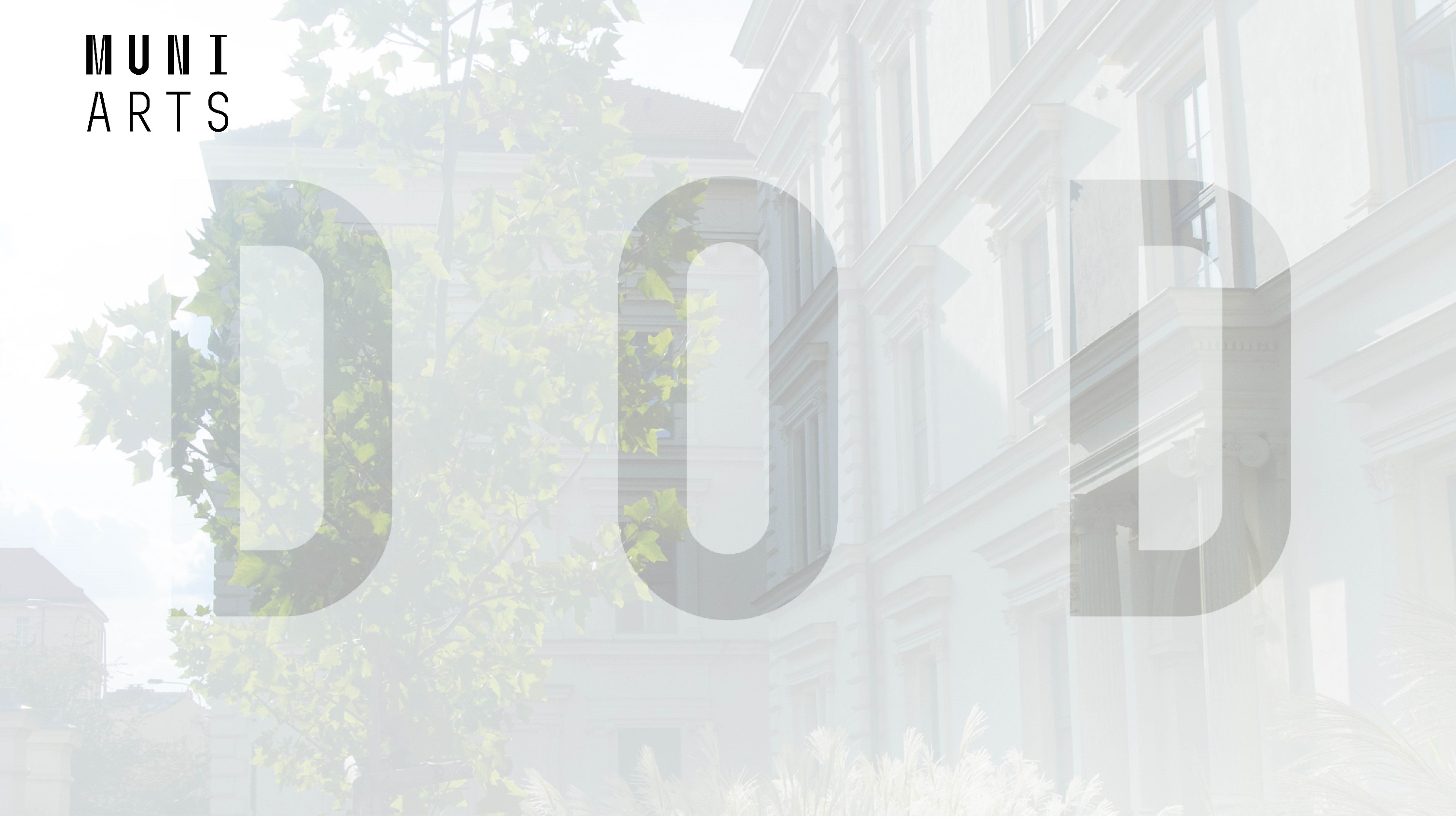 Podmínky přijetí
Prominutí přijímací zkoušky je možné na základě splnění alespoň jednoho z následujících kritérií:​
​
 středoškolského prospěchu s průměrem nejvýše do 1,5 z předmětů čínština, český/ slovenský jazyk a dalších dvou libovolných předmětů dle výběru uchazeče z předmětů stanovených fakultou: anglický jazyk, dějepis, francouzský jazyk, hudební výchova, informatika, italský jazyk, latina, matematika, německý jazyk, ruský jazyk, španělský jazyk, základy společenských věd/ občanská nauka;​
​
2. státní zkoušky z čínštiny (HSK - kterákoliv úroveň) a zároveň středoškolského prospěchu s průměrem nejvýše do 2,0 z předmětů český či slovenský jazyk.​
​
​​
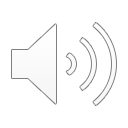 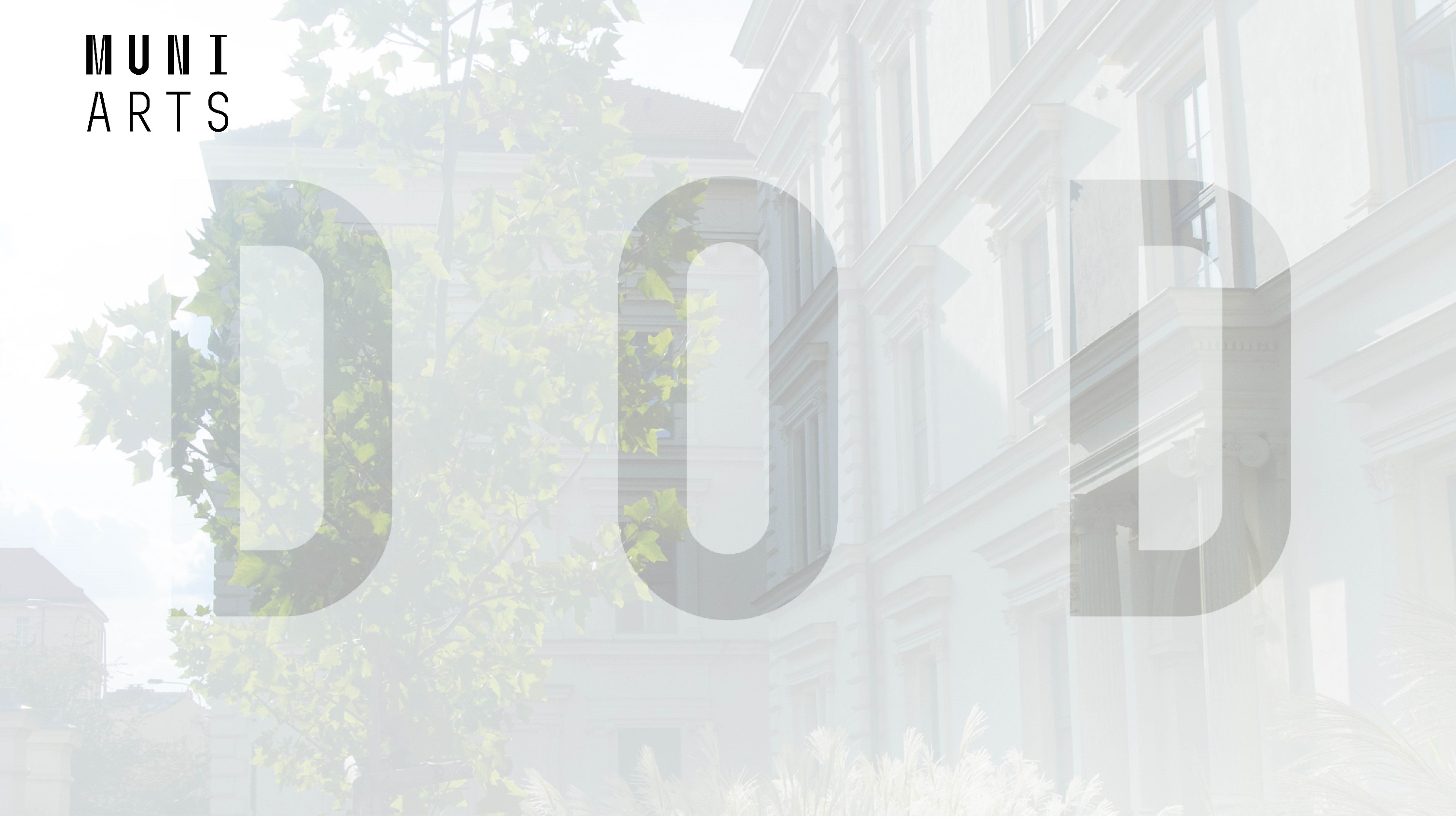 Další informace...
Oficiální stránky MUNI:
https://www.phil.muni.cz/pro-uchazece/bakalarske-studium/24387-cinska-studia

Oficiální stránky oboru:
https://cinskastudia.phil.muni.cz/studium/bakalarske-studium

          Čínská studia MU Brno
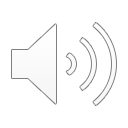